有福的確據
詞、曲：聖詩 261
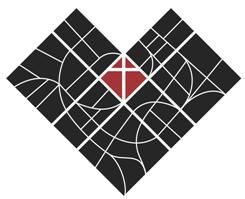 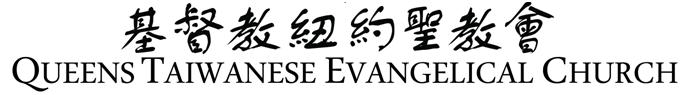 有福的確據
1 有福的確據耶穌屬我
  何等的榮耀向我顯明
  得救贖成為上帝後嗣
  藉寶血洗罪聖靈再生
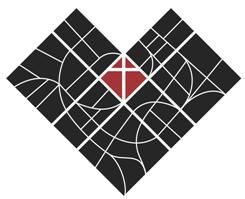 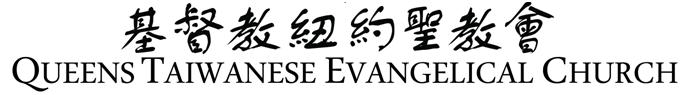 有福的確據
(副歌)
這是我信息 是我詩歌
讚美我救主 晝夜不息
(X2)
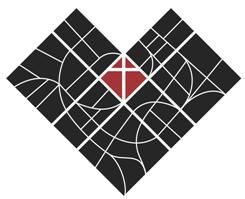 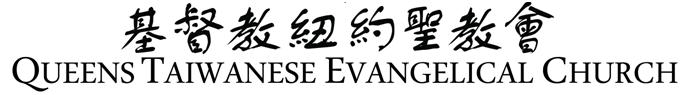 有福的確據
2 完全順服主滿心歡喜
  天堂的榮耀顯在心裏
  彷彿有聖使從天降臨
  報明主仁愛並祂慈悲
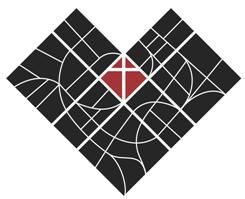 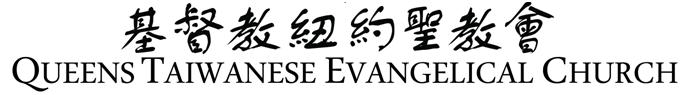 有福的確據
(副歌)
這是我信息 是我詩歌
讚美我救主 晝夜不息
(X2)
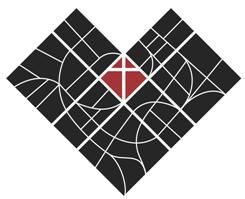 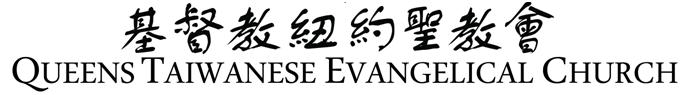 有福的確據
1 完全獻給主萬事安寧
  榮耀的聖靈充滿我心
  時刻仰望主儆醒等候
  不住的祈禱到主再臨
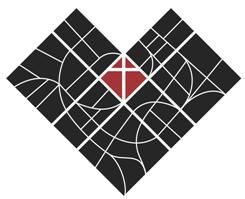 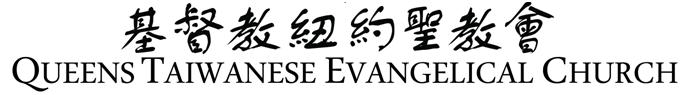 有福的確據
(副歌)
這是我信息 是我詩歌
讚美我救主 晝夜不息
(X2)
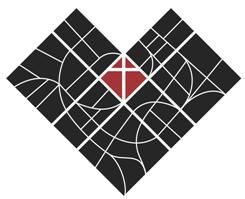 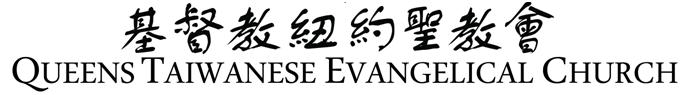